State Taxation of Partnerships – Report to the Work Group
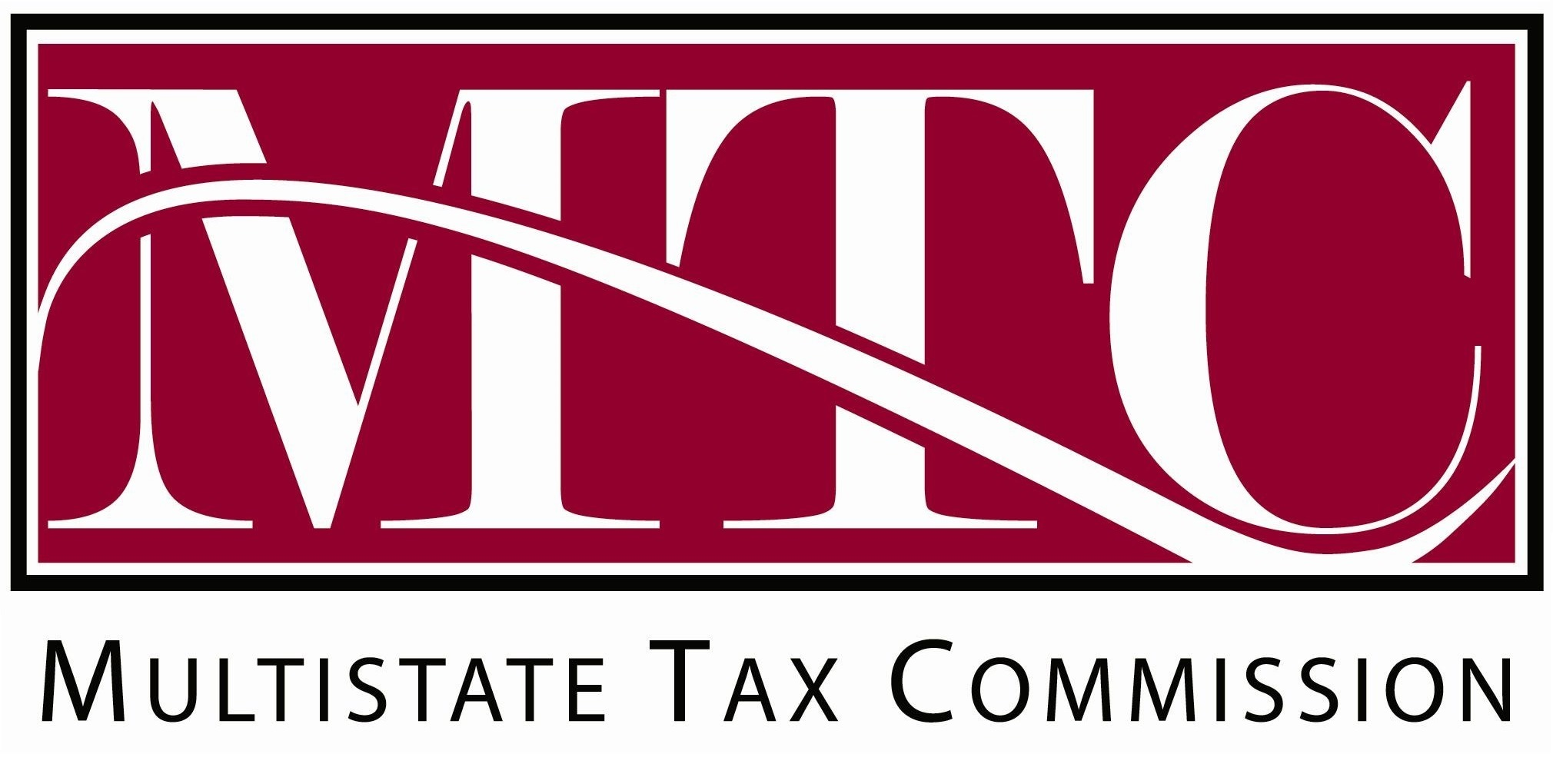 January 18, 2023
1
Identify and generally describe a comprehensive list of potential issues. 
Note the important relationships between those issues. 
Select a particular issue and develop generally recommended practices or positions.
Repeat step 3 until all major issues have been addressed and reconcile any differences.
Agree on overall set of recommended practices/ positions for all issues.
Begin creating draft models, etc., to carry out the recommended practices/positions.
General Approach
2
Project timeline & Status
3
Draft Investment Partnership Model
4
Federal Conformity – Partnership Taxation
Changes to Issue Outline
Does a legal entity of any type exist?
Individual State Laws
Is the entity a partnership for tax purposes?
Check-the-Box Rules
How are partnership income and items characterized?
Substantive Rules - Individuals
How are partnership income and items divided?
Subchapter K
How are contributions, distributions, and otherpartner/partnership exchanges treated?
Subchapter K
How do individual partners compute their taxes taking into account partnership-related items?
Substantive Rules - Individuals
How do corporate partners compute their taxes taking into account partnership-related items?
Substantive Rules - Corporations
5
federal Principles – Partnership is a Conduit
Liability for tax on partnership income is attributed to “persons carrying on business as partners.” IRC §701 This liability for tax applies to limited, passive, and minority partners. 
Partnerships act primarily as “conduits” for tax items which are properly valued and characterized based on the partnership’s actions undertaken to earn or incur those items. IRC §702 and 703. 
This conduit principle applies to tiered partnerships by maintaining the character of items as they flow through upper tiers.
This “conduit” principle is applied to sourcing of domestic versus foreign income. See IRC § 875 and 26 CFR § 1.863-3.
6
Federal Principle – Flexibility
Partnerships do not allocate net income. They allocate partnership items making up net income—to the extent it affects partners’ taxes. IRC §703. 
Partners have flexibility in allocating items, within limits, and allocations of certain items may not match other items or the partner’s interest in the partnership. IRC §704
Partners may derive different types of income allocations from partnerships: 
Allocations made by agreement (IRC §704(b) 
Allocations required by Subchapter K (IRC §704(c) and others) 
Guaranteed payments (IRC §707(c)
Payments not as partners (IRC §707(a)
The IRS has issued regulations to make explicit that Subchapter K’s flexibility cannot be used to artificially avoid tax—particularly where the economic or legal substance of the transaction or structure does not match the tax result under Subchapter K.
7
State Principle – Formulary Apportionment
The federal tax system contains sourcing rules for different categories of income. These rules apply to items of income within that category to determine if they are domestic or foreign. Direct and indirect expenses are then allocated or apportioned to those categories of income. 
Rather than determining the source of particular items of income, the state tax system uses formulary apportionment applied to the net income (loss) of the business. 
States apply formulary apportionment to all or some of the net income of a taxable corporation or a group of corporations. 
Most states apply the same method of formulary apportionment to partnerships as to taxable corporations. (Similarly, Art. II of the Multistate Tax Compact, which contains UDITPA, defines “taxpayer” to include a “partnership . . . acting as a business entity.”)
8
State Principle – Unitary Business Principle
The dormant commerce clause requires a sufficient connection between the factors attributed to the business in the state and the items of income to be taxed. 
If there is an insufficient connection, a different sourcing method must be used—often looking to the specific assets giving rise to the income or the domicile of the business.
UDITPA – Sec. 1 defines apportionable (or “business”) income based on the relationship between the transaction, activity, or property giving rise to the income and the taxpayer’s [that is, the partnership’s] business.
Under MTC model regulations, if a corporate partner includes its share of partnership income in its apportionable income, then a share of the partnership factors is included in the apportionment formula (“blended sourcing”).
9
For purposes of state sourcing, it does not matter whether the partner is general, limited, active, passive, majority, or minority. 
The proper characterization of partnership items or income under Subchapter K should be taken into account when applying state sourcing rules. 
Sourcing will be determined based on the activities of the partnership that earned or incurred the income or expense.
Items are not simply “re-sourced” when they pass through tiered partners. 
Only if the partner is also separately engaging in a trade or business, may the activities of that partner be considered in the sourcing of partnership income or items.
If the partnership is not a bona fide partnership or the partner is not a bona fide partner, then the rules applicable to partnerships may be disregarded in determining the sourcing of partnership items.
IT Appears There is General Agreement as to Application of These Principles as Follows:
10
Default Rule: Should state sourcing of income or items, like federal sourcing, generally be a characteristic that is determined based the activities of the recognizing partnership and passed through to partners? What about corporate partners?
Guaranteed Payments: Are guaranteed payments for services done by partners sourced to the partner’s location?
Built-In Gain or Loss: Does the treatment of built-in gain/loss affect sourcing of related items? 
Loss Issues: Are any conflicts created by the federal treatment of losses and the state sourcing of partner-ship gain/loss as applied to individual and corporate partners? 
Special Allocations: Do special allocations of partnership income or items affect state souring?
Sourcing Questions – Default Rule and Item Exceptions
11
Related Partnerships: Can and should income of separate partnerships be combined for state sourcing purposes and if so, how?
Tiered Partnerships: If state sourcing of income and items is generally determined at the partnership level, is that sourcing affected when the income and items pass through a tiered structure engaged in the same business, and if so, how?
Sourcing Questions – Exceptions for related and Tiered Partnerships
12
Default Rule: Should state sourcing of income or items, like federal sourcing, be a characteristic that is determined based the activities of the recognizing partnership and passed through to partners? What about corporate partners?
In general, yes. 
Principal exception – corporate partners where the income is apportionable to both the partnership and the corporate partner. 
Other item exceptions to be considered separately.
Related and tiered partnership issues to be considered separately.
Other?
13
Examples of Default Rule - Individuals:
Example 1: Smith, a resident of State A, is a partner in PS1 (not an investment partnership). PS1 has net income apportioned to State B under that state’s rules at the partnership level. 
Result : Smith’s share of this partnership income is sourced to State B.
It does not matter if Smith is a minority partner or a passive/limited partner. 
Assuming Smith is subject to tax in State A on 100% of the partnership income, State A may provide a credit for tax paid in State B.  

Example2 : Same as Example 1 except PS1 has an item of nonapportionable income which would be properly sourced at the partnership level to State D. 
Result: Smith’s share of this income is sourced to State D.
14
Examples of Default Rule - Corporations:
Example 1: Corp is a partner in PS1 (not an investment partnership). Corp’s share of PS1 income is nonapportionable to Corp. 
Result: Corp would source its share of that income based on application of the sourcing rules at the partnership level. 
So if PS1 would properly apportion the income to State A, Corp would source its share of the income to State A. 
If PS2 would properly allocate an item of income to State B, Corp would source its share of that item of income to State B.
15
Examples of Default Rule & Exception - Corporations:
Example 2: Corp is a partner in PS1 (not an investment partnership). Corp’s share of PS1 income is generally apportionable to Corp. PS1 has an item of income which is nonapportionable at the partnership level and which would be properly sourced to State B.
Result: Corp would source its share of the item of income to State B. – In essence – the determination that an item of income is nonapportionable to the partnership flows through.

Example 3: Corp is a partner in PS1 (not an investment partnership). Corp’s share of PS1 income is apportionable to Corp. PS1’s income is also apportionable at the partnership level.
Result: Corp would use blended apportionment, including its share of PS1 income in apportionable income and a share of PS1’s factors in its apportionment factors.
16
Default Rule
YES
NO
Is the partner an individual?
Do general exceptions apply?
NO
Is partnership income apportionable at corporate level?
NO
YES
Is the partner a corporation?
YES
YES
Is partnership income apportionable at partnership level?
Source using partnership level sourcing.
NO
NO
See rules for exceptions including related partnerships
See rules for tiered partners.
YES
Source using blended apportionment.
17
NEXT STEPS:
February meeting – turn to the next issues – sourcing of guaranteed payments and sourcing of built-in gain and loss.
March meeting – consider other possible general exceptions to default rule.
April in-person meetings (Long Beach, CA) – begin discussion of related and tiered partnerships.
.
18
Questions - comments
19